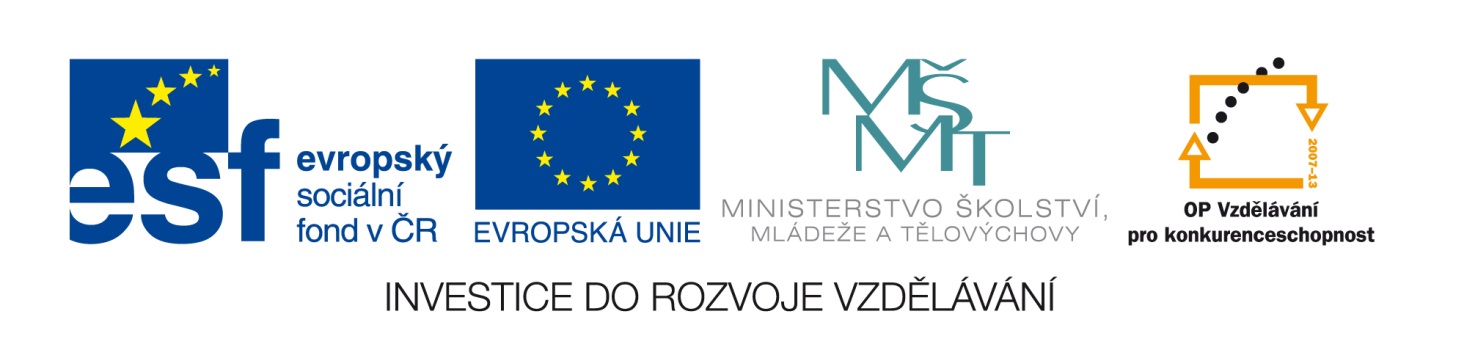 Významné dny velikonoc
Mgr. Blanka Andrýsková
Poslední večeře
Z pohledu lidových zvyků je Velikonoční pondělí nejdůležitějším dnem Velikonoc, protože se v něm odbývá pomlázka.
Při sváteční večeři označil Ježíš jednoho ze svých učedníků za zrádce-jmenoval se Jidáš a toto jméno se stalo už navždy symbolem zrady. Také ukázal, jak jíst chléb a pít víno, které přirovnal ke svému tělu a své krvi. Na jeho památku křesťané přijímají vždy po mši svaté z rukou kněze speciální oplatky připomínající chléb, zatímco kněz přijímá navíc i víno, symbol krve.
Boží hod velikonoční je vyvrcholení celých  svátků a koncem půstu, které je všude vítáno zvoněním, bubnováním a troubením z kostelních věží.
V tento den je zakázáno  pracovat a celá rodina se schází u slavnostního stolu, kde se rovným dílem  rozděluje  vařené vejce. Pokud by někdo z rodiny  zabloudil, stačí, aby si vzpomněl, s kým jedl vejce, a bezpečně se vrátí domů.
Ukřižování
Z pohledu lidových zvyků je Velikonoční pondělí nejdůležitějším dnem Velikonoc, protože se v něm odbývá pomlázka.
Při sváteční večeři označil Ježíš jednoho ze svých učedníků za zrádce-jmenoval se Jidáš a toto jméno se stalo už navždy symbolem zrady. Také ukázal, jak jíst chléb a pít víno, které přirovnal ke svému tělu a své krvi. Na jeho památku křesťané přijímají vždy po mši svaté z rukou kněze speciální oplatky připomínající chléb, zatímco kněz přijímá navíc i víno, symbol krve.
Boží hod velikonoční je vyvrcholení celých  svátků a koncem půstu, které je všude vítáno zvoněním, bubnováním a troubením z kostelních věží.
V tento den je zakázáno  pracovat a celá rodina se schází u slavnostního stolu, kde se rovným dílem  rozděluje  vařené vejce. Pokud by někdo z rodiny  zabloudil, stačí, aby si vzpomněl, s kým jedl vejce, a bezpečně se vrátí domů.
Zmrtvýchvstání
Když zemřel, uložili ho do hrobu, který hlídali vojáci. Následující den našli hrob prázdný. Zůstalo tam jen složené plátno, ve kterém byl Ježíš zabalený. Zjevil se anděl a řekl, že Ježíše si vzal k sobě jeho otec Bůh.
Při sváteční večeři označil Ježíš jednoho ze svých učedníků za zrádce-jmenoval se Jidáš a toto jméno se stalo už navždy symbolem zrady. Také ukázal, jak jíst chléb a pít víno, které přirovnal ke svému tělu a své krvi. Na jeho památku křesťané přijímají vždy po mši svaté z rukou kněze speciální oplatky připomínající chléb, zatímco kněz přijímá navíc i víno, symbol krve.
Boží hod velikonoční je vyvrcholení celých  svátků a koncem půstu, které je všude vítáno zvoněním, bubnováním a troubením z kostelních věží.
V tento den je zakázáno  pracovat a celá rodina se schází u slavnostního stolu, kde se rovným dílem  rozděluje  vařené vejce. Pokud by někdo z rodiny  zabloudil, stačí, aby si vzpomněl, s kým jedl vejce, a bezpečně se vrátí domů.
HOD BOŽÍ VELIKONOční
Když zemřel, uložili ho do hrobu, který hlídali vojáci. Následující den našli hrob prázdný. Zůstalo tam jen složené plátno, ve kterém byl Ježíš zabalený. Zjevil se anděl a řekl, že Ježíše si vzal k sobě jeho otec Bůh.
Při sváteční večeři označil Ježíš jednoho ze svých učedníků za zrádce-jmenoval se Jidáš a toto jméno se stalo už navždy symbolem zrady. Také ukázal, jak jíst chléb a pít víno, které přirovnal ke svému tělu a své krvi. Na jeho památku křesťané přijímají vždy po mši svaté z rukou kněze speciální oplatky připomínající chléb, zatímco kněz přijímá navíc i víno, symbol krve.
Boží hod velikonoční je vyvrcholení celých  svátků a koncem půstu, které je všude vítáno zvoněním, bubnováním a troubením z kostelních věží.
V tento den je zakázáno  pracovat a celá rodina se schází u slavnostního stolu, kde se rovným dílem  rozděluje  vařené vejce. Pokud by někdo z rodiny  zabloudil, stačí, aby si vzpomněl, s kým jedl vejce, a bezpečně se vrátí domů.
Velikonoční pondělí
Z pohledu lidových zvyků je Velikonoční pondělí nejdůležitějším dnem Velikonoc, protože se v něm odbývá pomlázka.
Při sváteční večeři označil Ježíš jednoho ze svých učedníků za zrádce-jmenoval se Jidáš a toto jméno se stalo už navždy symbolem zrady. Také ukázal, jak jíst chléb a pít víno, které přirovnal ke svému tělu a své krvi. Na jeho památku křesťané přijímají vždy po mši svaté z rukou kněze speciální oplatky připomínající chléb, zatímco kněz přijímá navíc i víno, symbol krve.
Boží hod velikonoční je vyvrcholení celých  svátků a koncem půstu, které je všude vítáno zvoněním, bubnováním a troubením z kostelních věží.
V tento den je zakázáno  pracovat a celá rodina se schází u slavnostního stolu, kde se rovným dílem  rozděluje  vařené vejce. Pokud by někdo z rodiny  zabloudil, stačí, aby si vzpomněl, s kým jedl vejce, a bezpečně se vrátí domů.